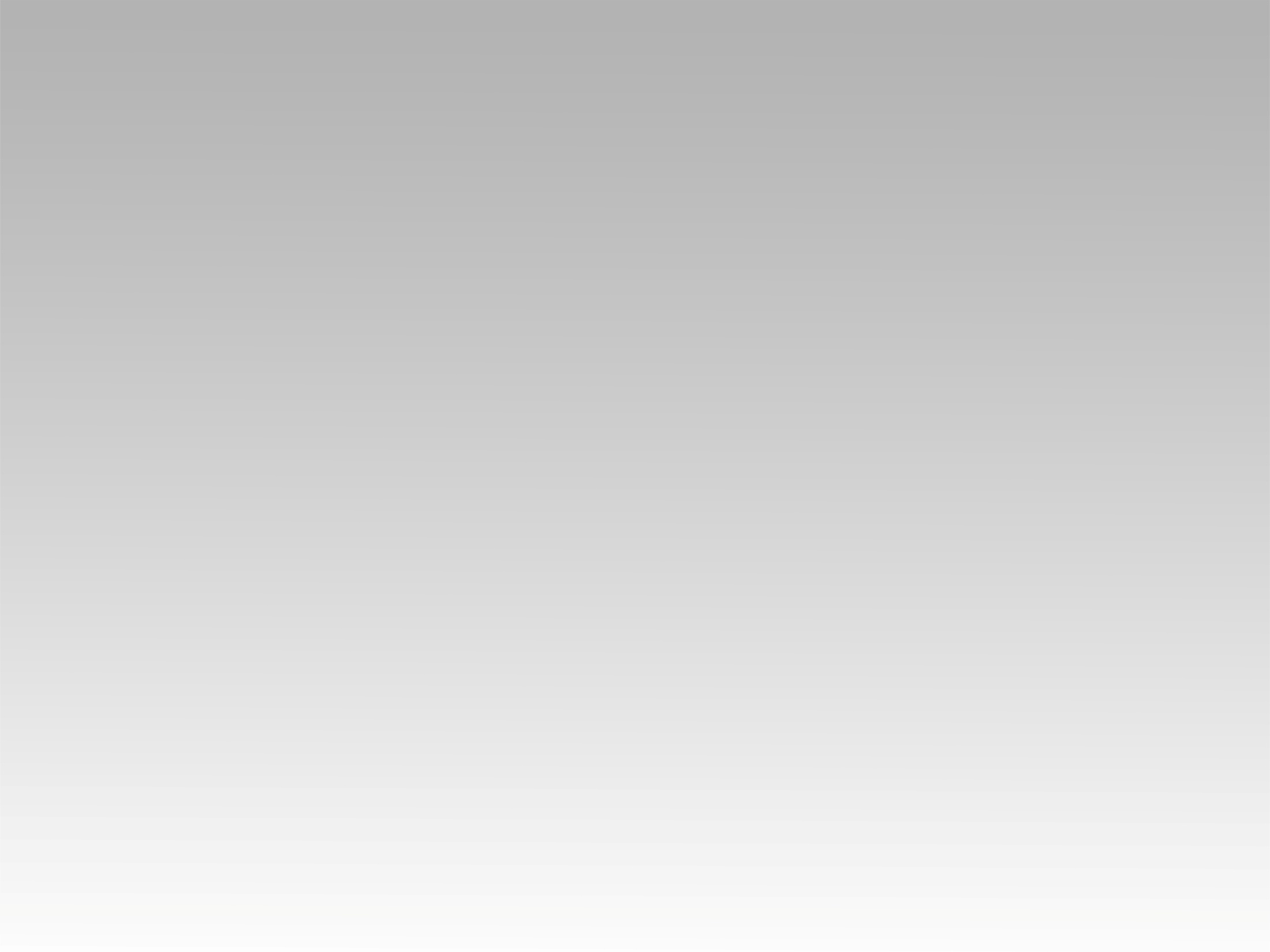 تـرنيــمة
كتر أغانيك
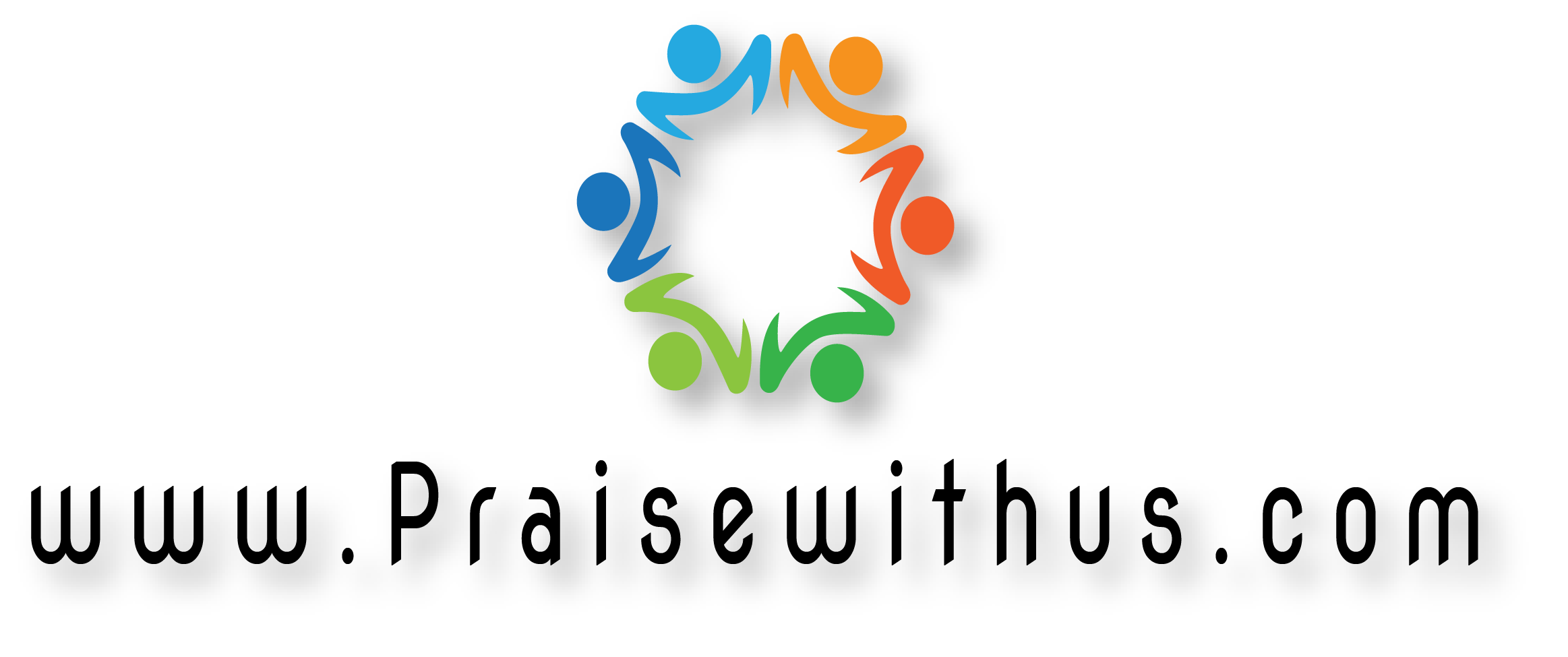 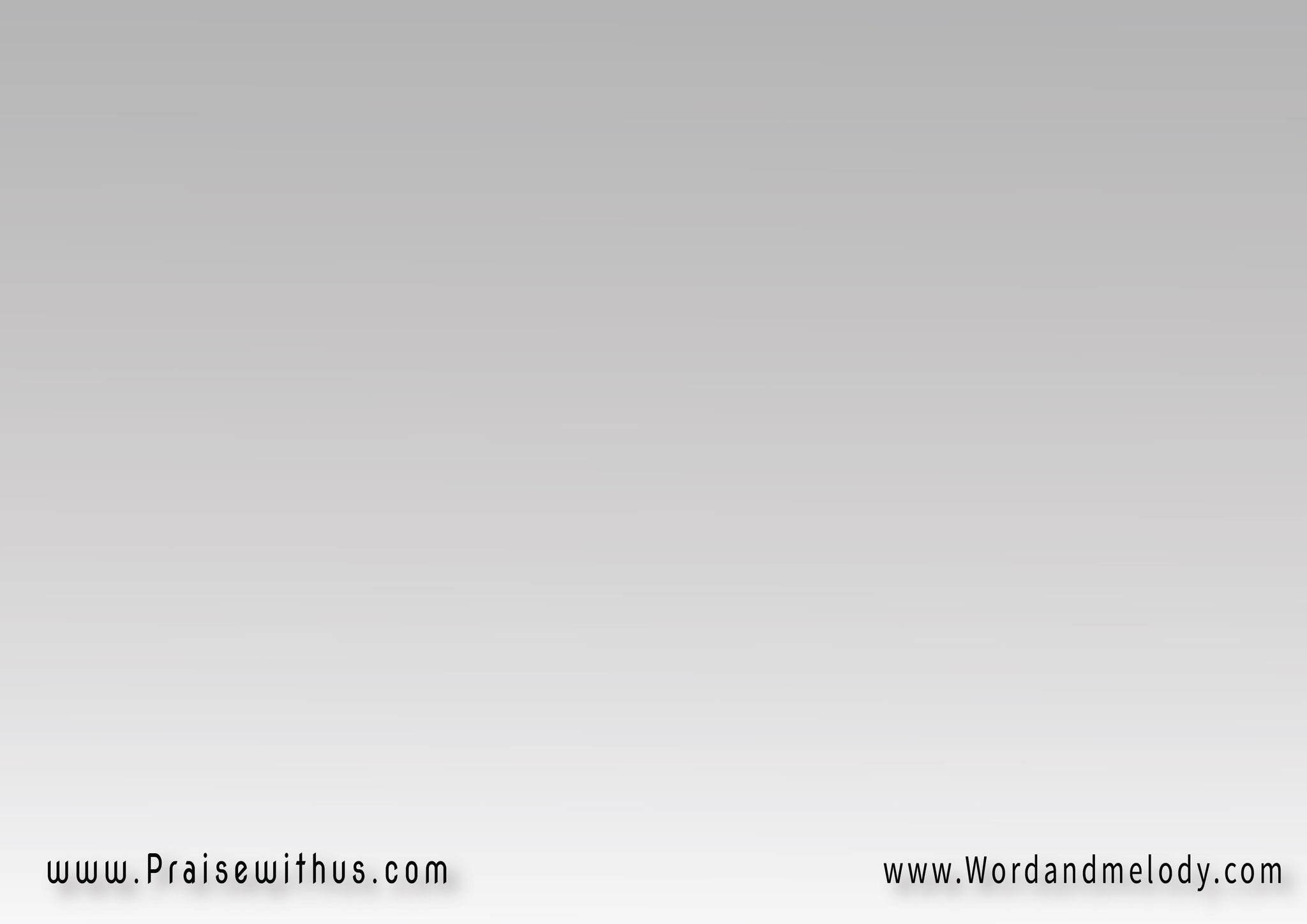 1- 
كتَّر أغانيك يا مسافرإحنا ف ترحالشدّ الأوتار للصابر
خليه متشال
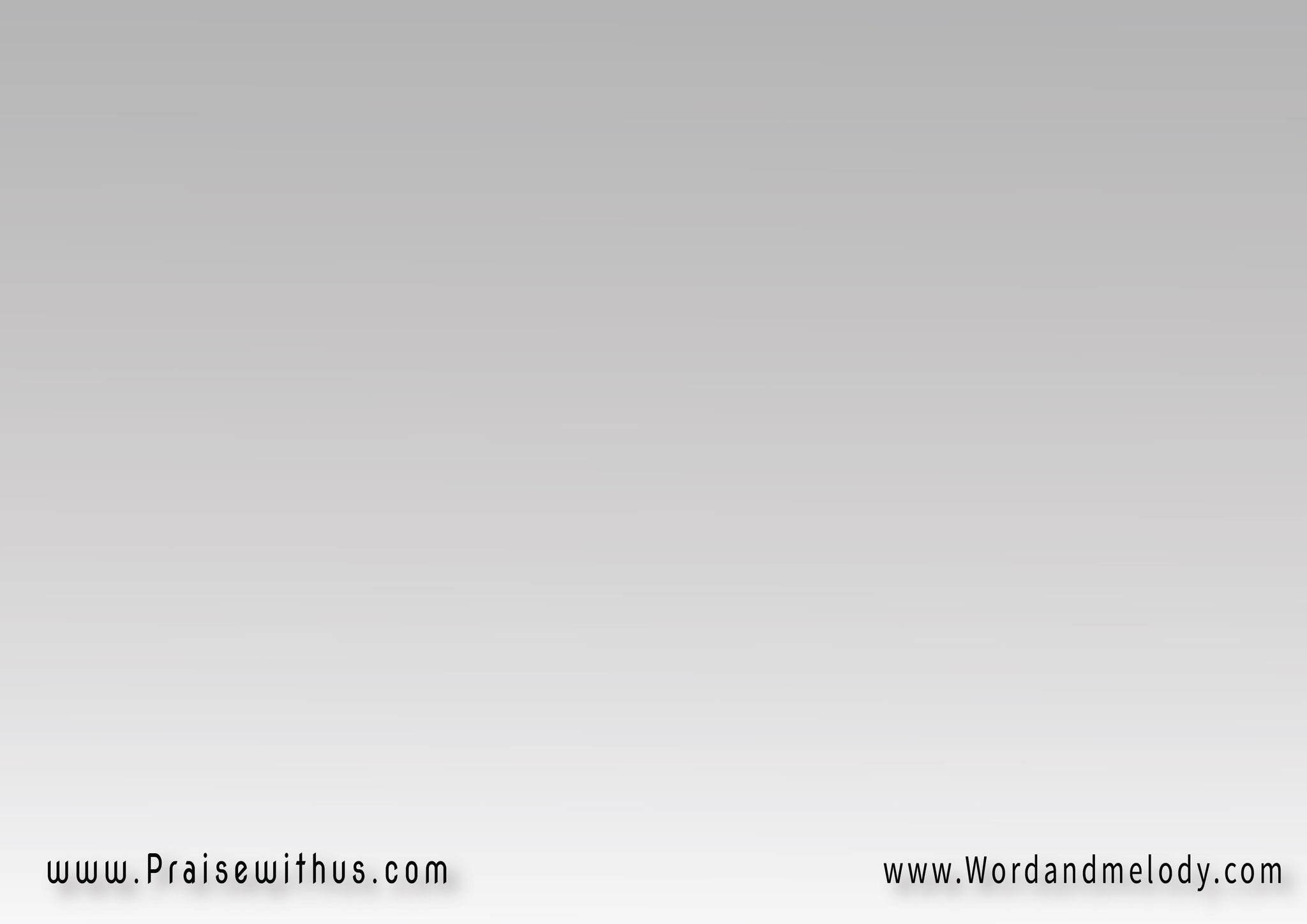 خللي الأشواق شغالة
 والروح شغاليسند في قلوب الرحالة 
ويحيي الأبطال(كتر أغانيك)3 
يا مسافر إحنا في ترحال
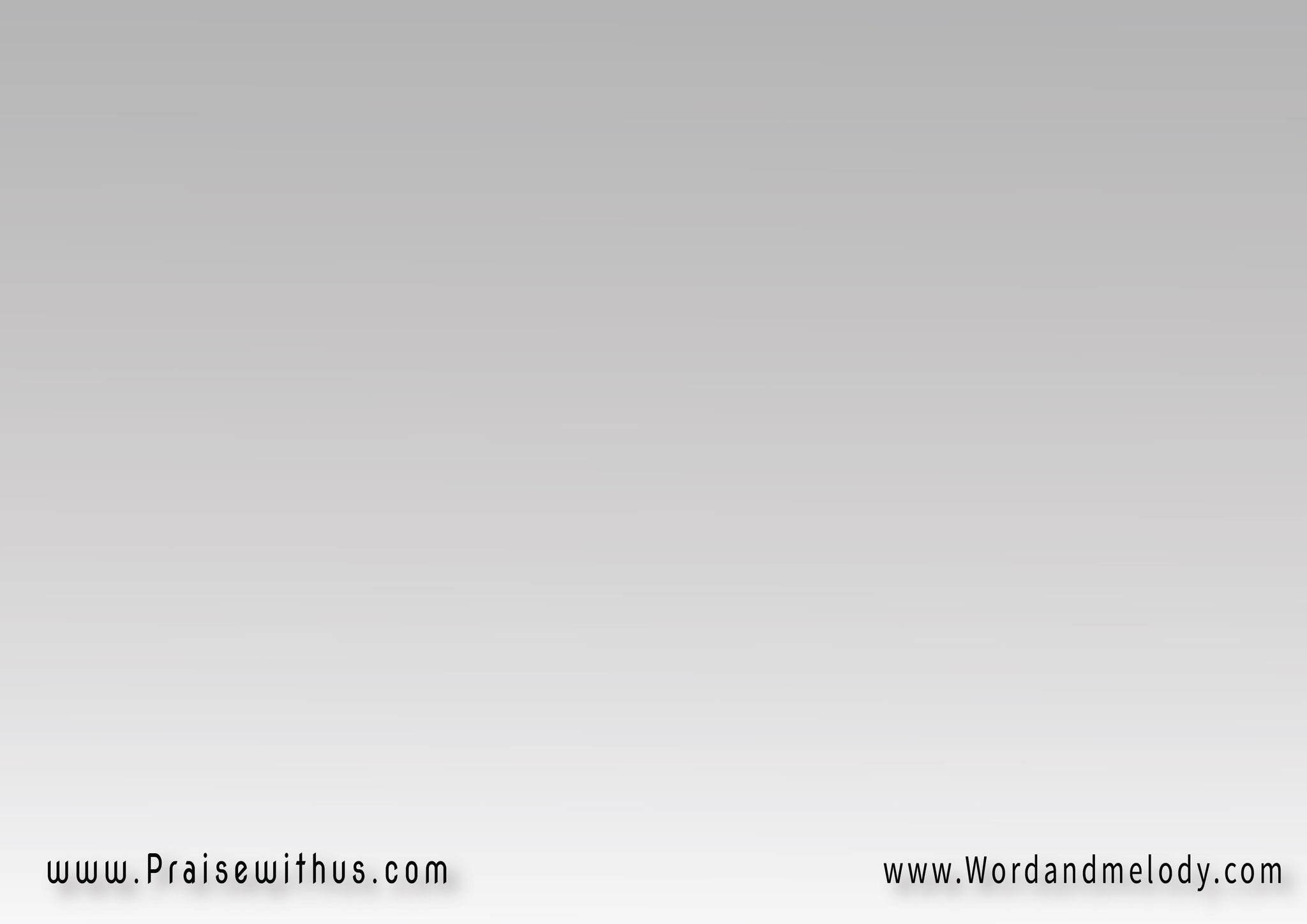 2- 
كتر أغانيك يامهلل 
بكلام اللهو اغني الألحان من نغم الهللويـــــــــا
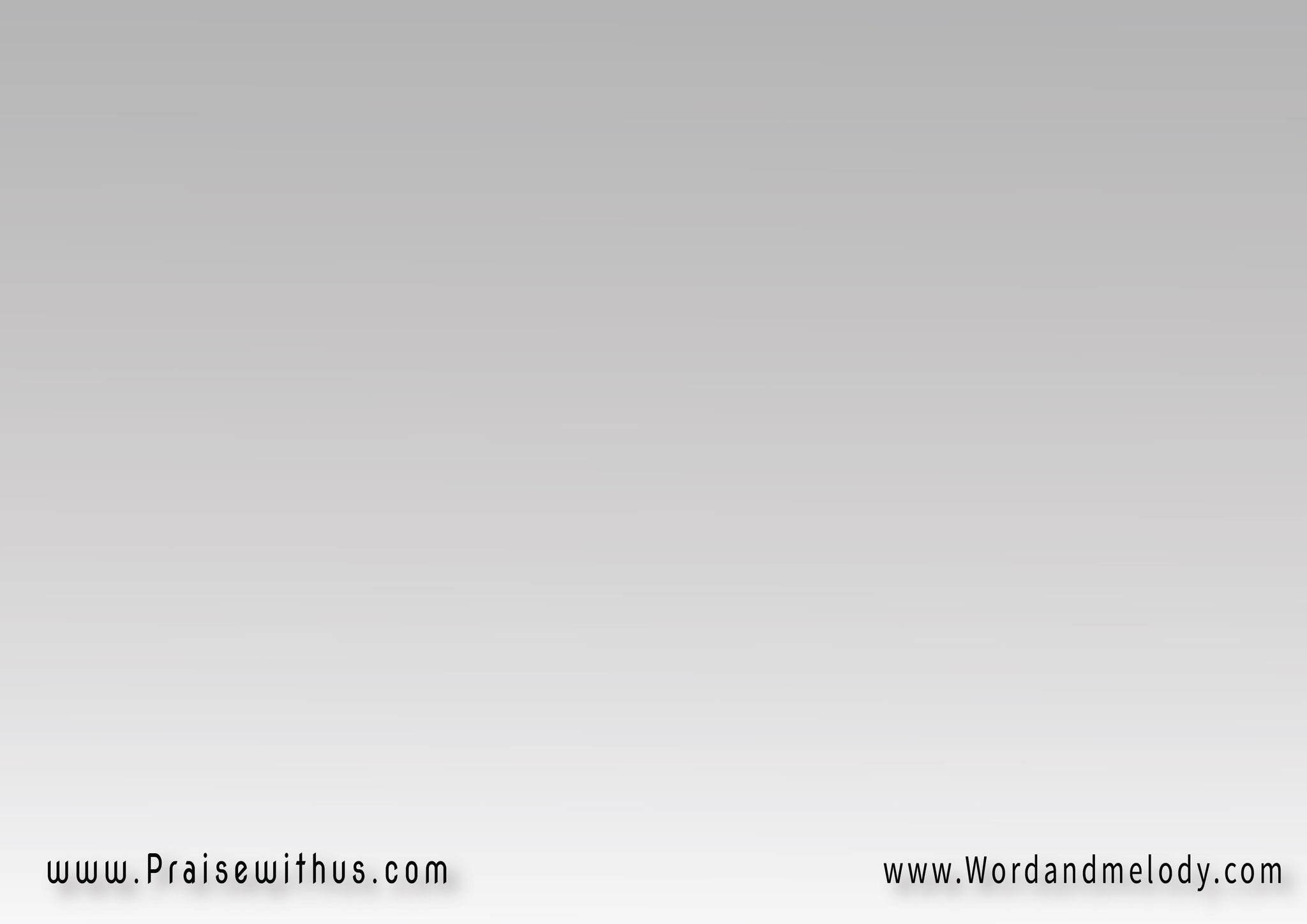 اضبط وترك على أصوات ال..روح في المكتوبوَحَّد نغمك مع نغمات ال..شعب المحبوب(كتر أغانيك)3 
يا مهلل.. ب كلام الله
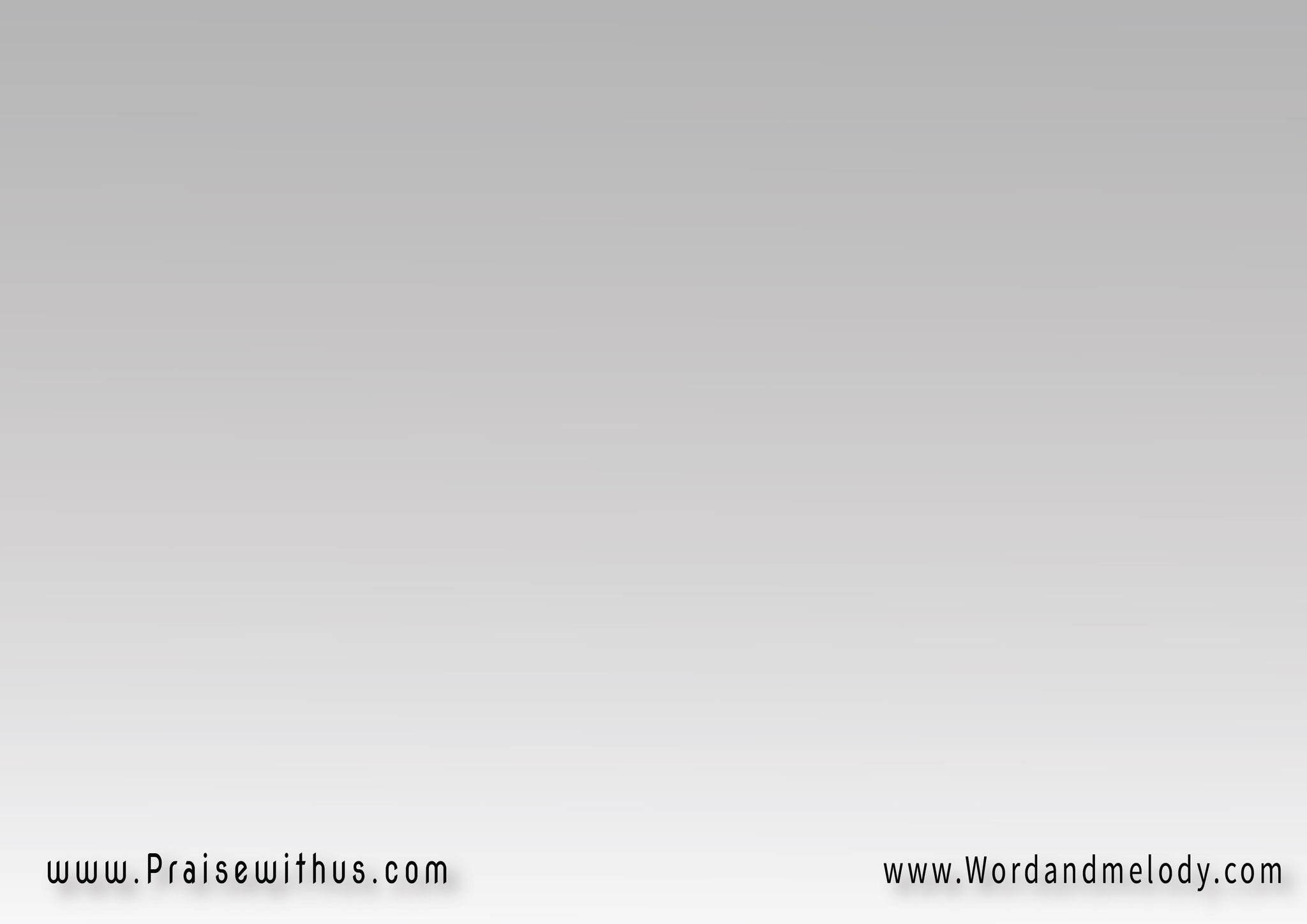 3- 
كتر أغانيك واتكلم..واخزي الشياطينالغُنا يصفعهم ويجيبهمعند القدمين
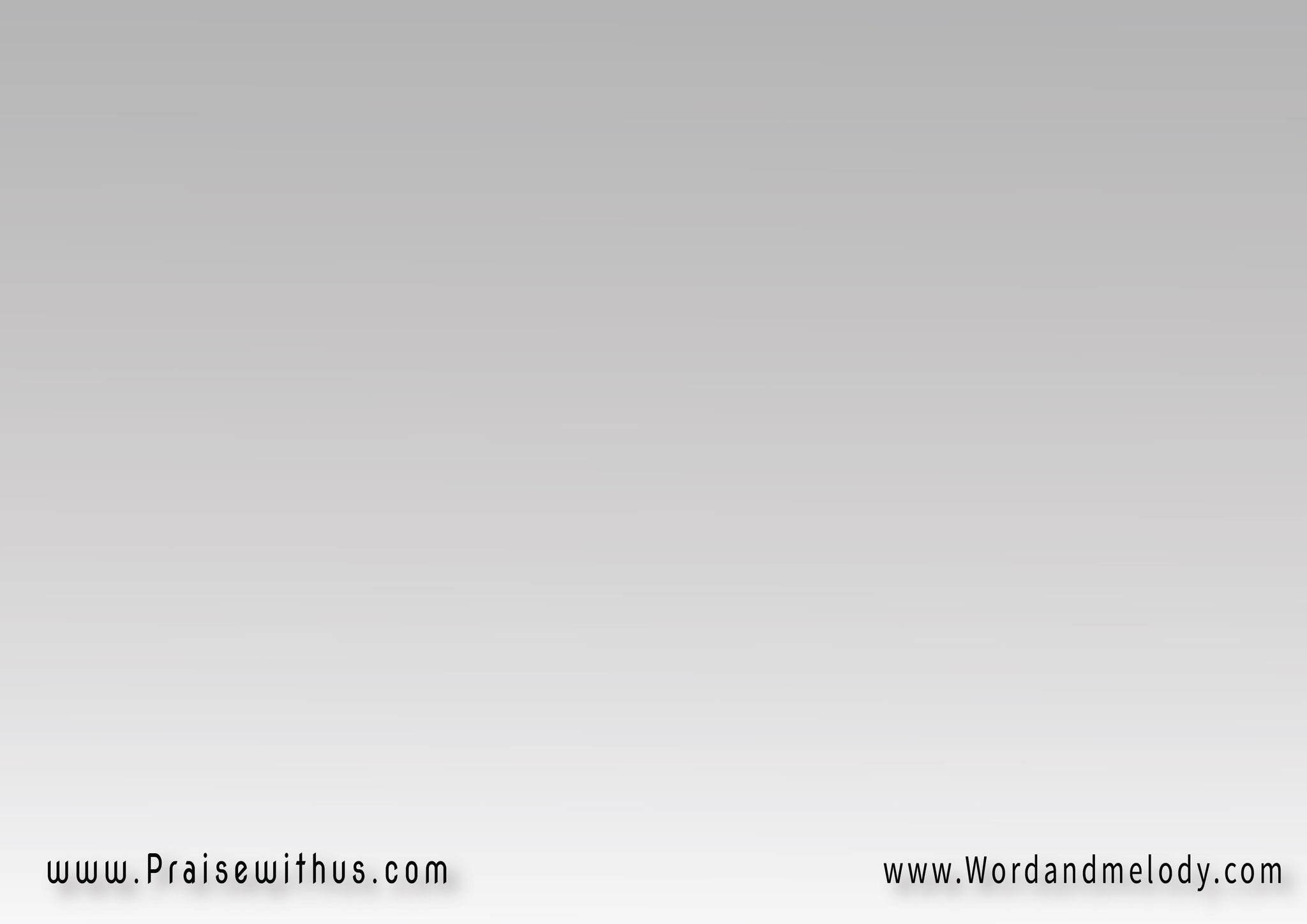 ضرب الأوتار والسقفة..
 وبوق الفرحينهَتَف الأبرار والكفَّة.. 
عِليت بِ (آمين)(كتر أغانيك)3 
وأتكلم.. وإخزي الشياطين
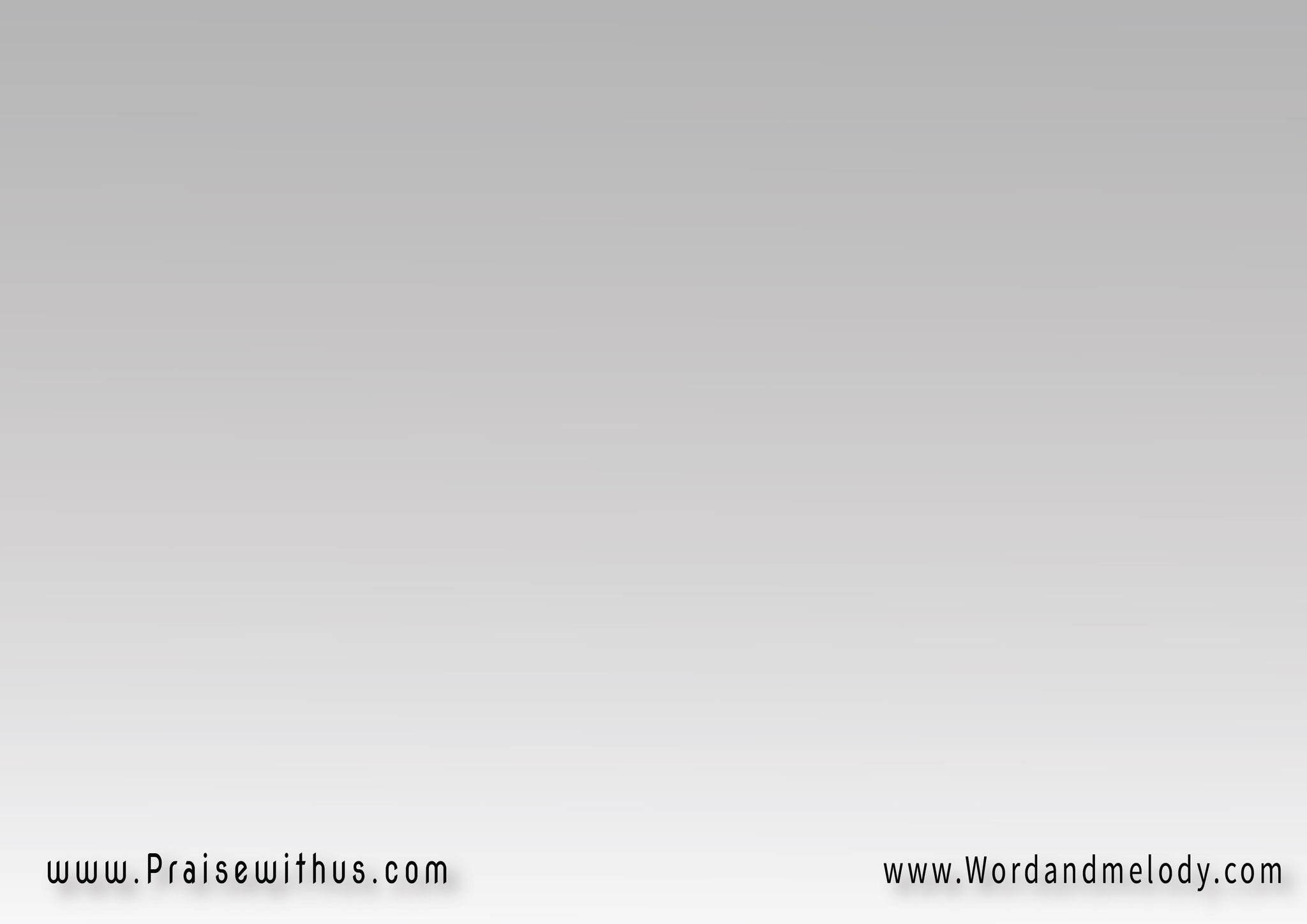 4- 
كتر أغانيك يامعلِّي..صوت الإيمانعلاك الروح اللي محلِّي..حب الفرحان
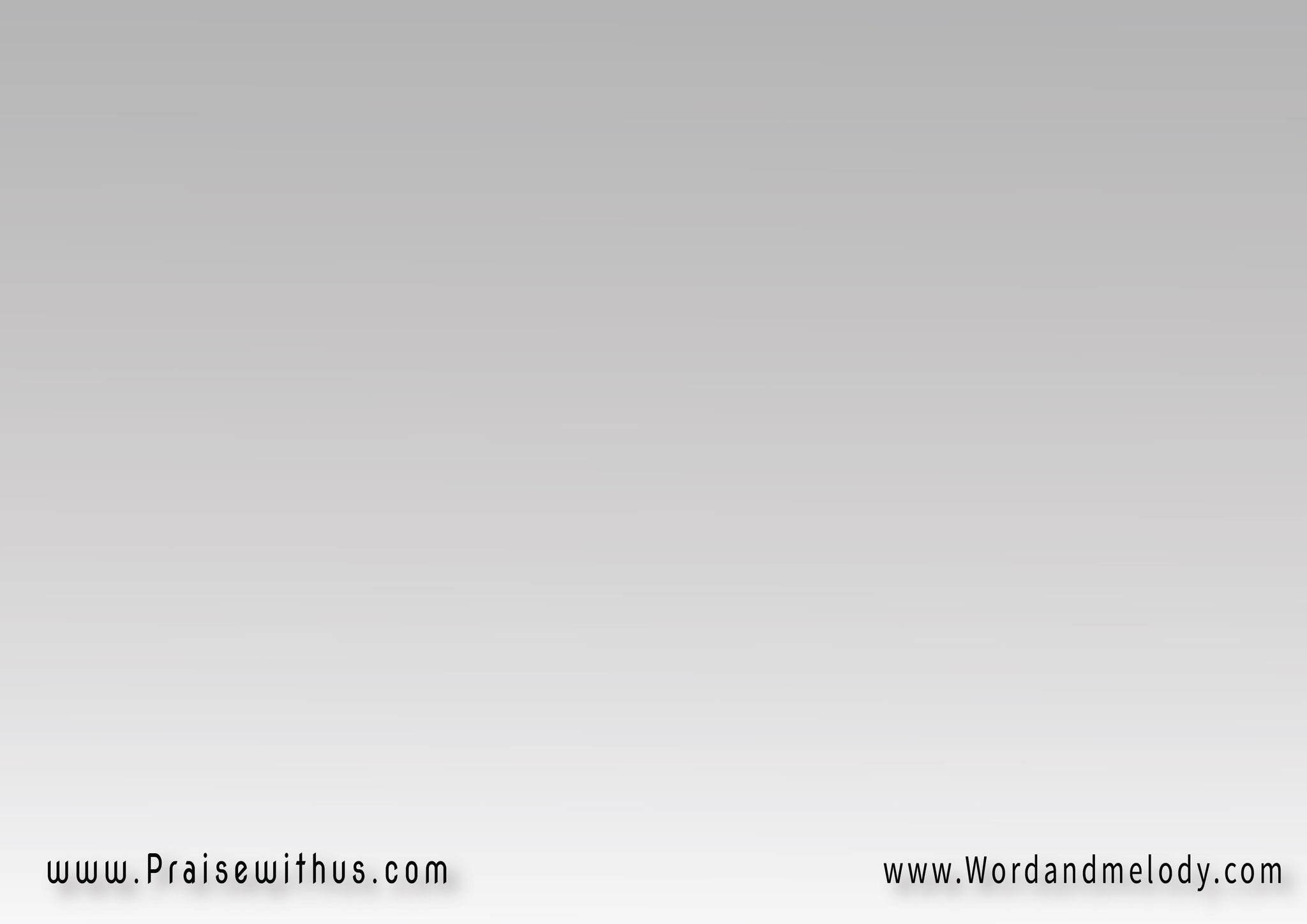 ما أحلى التجميع اللي يخلكل الإخوانرافعين أسماء المتجليفي طيب العرفان(كتر أغانيك)3 
يامعلي صوت الإيمان
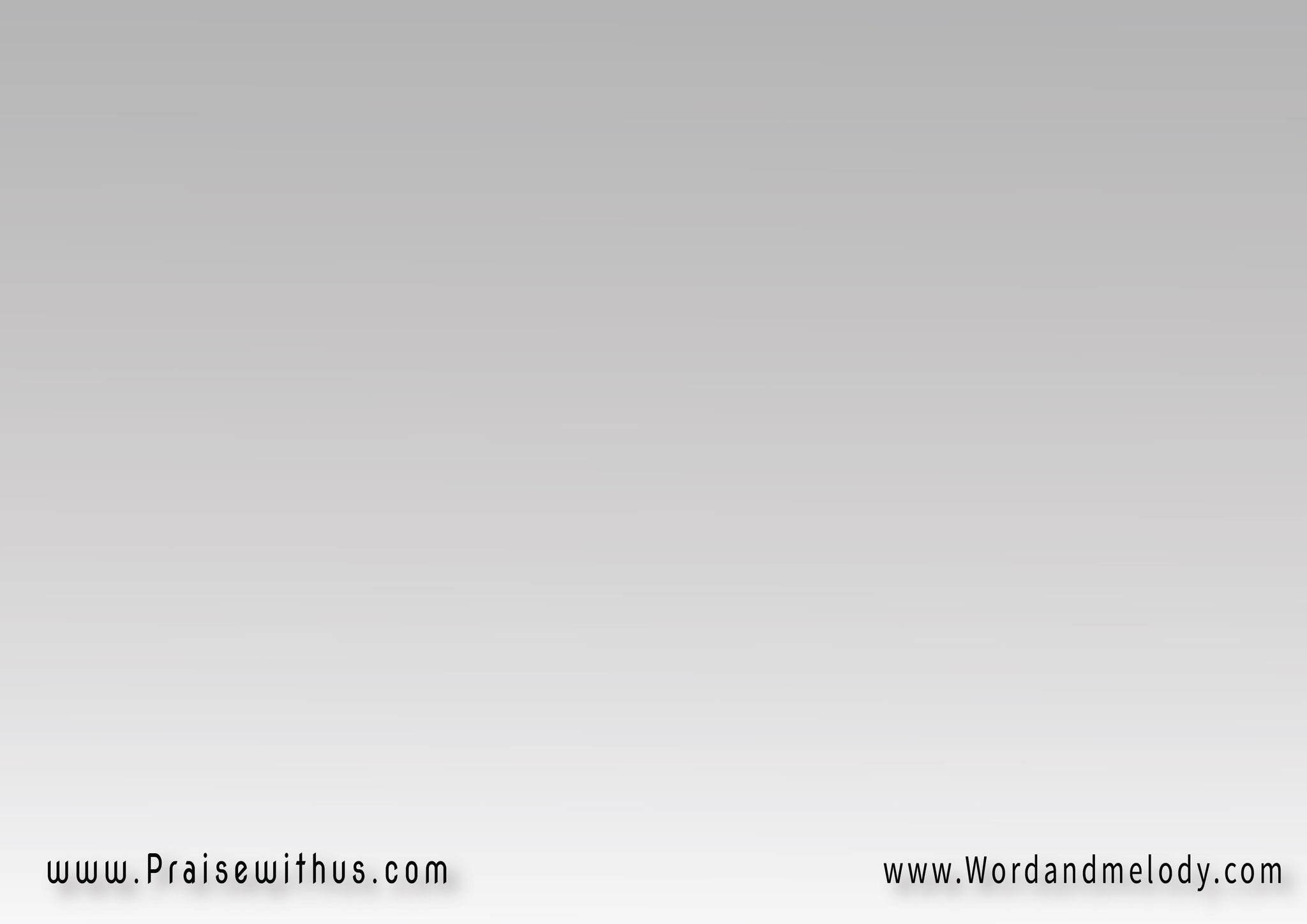 5- 
كتر أغانيك طوّلها..وقول عنه كتيرب الذكر نقصَّر أيامها..ويحلىَ المسير
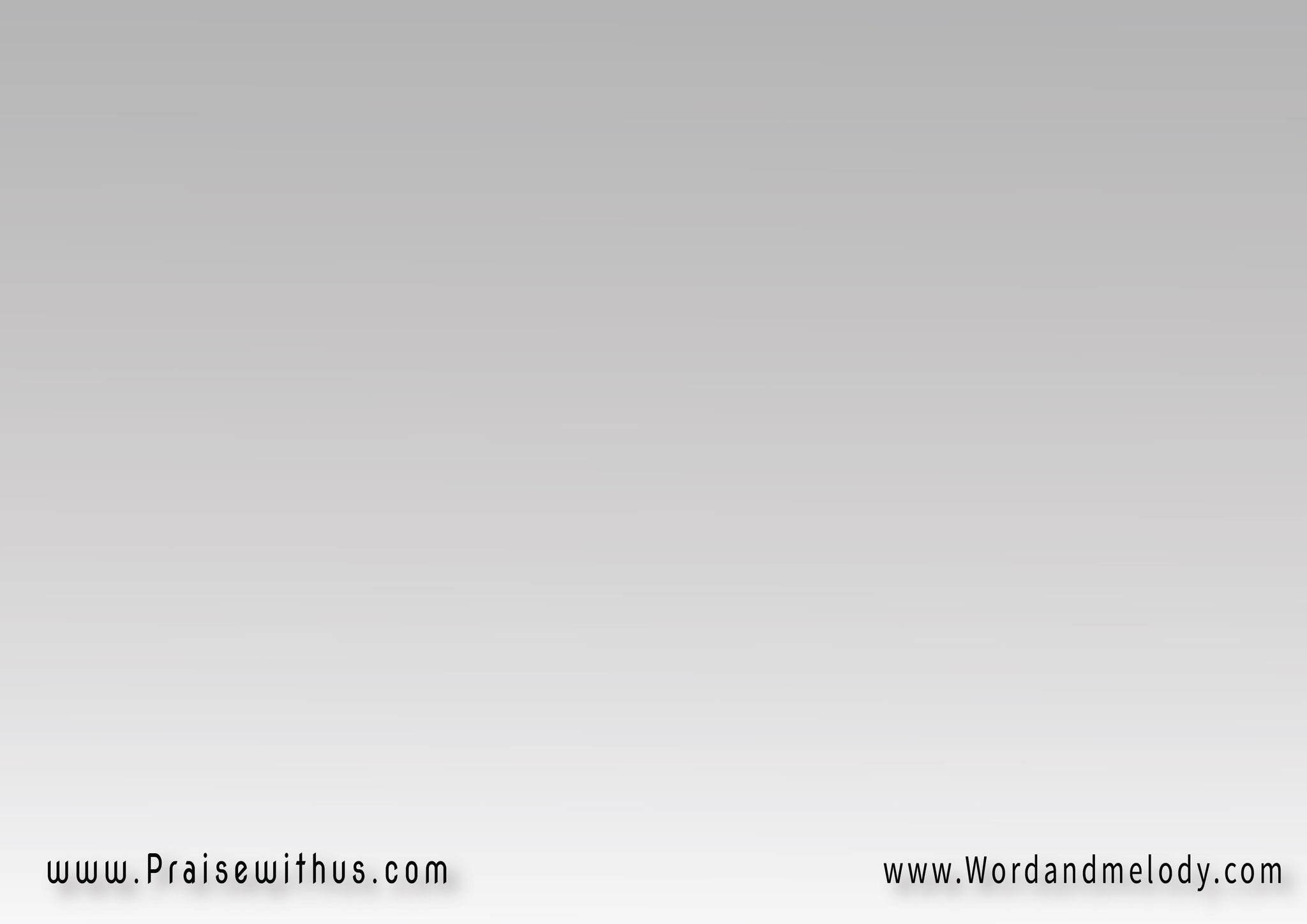 بتهون الغربة وأتعابها 
لحظة ما نطيرمن عتمتها ومن آلاماتها 
لوجهه المنير(كتر أغانيك)3 
طولهاوقول عنه الكتير
6- 
كتر أغانيك قول هانتجاي ابن الله 
أصرخ صحيفي قلوب نامت 
وهي منتظراه
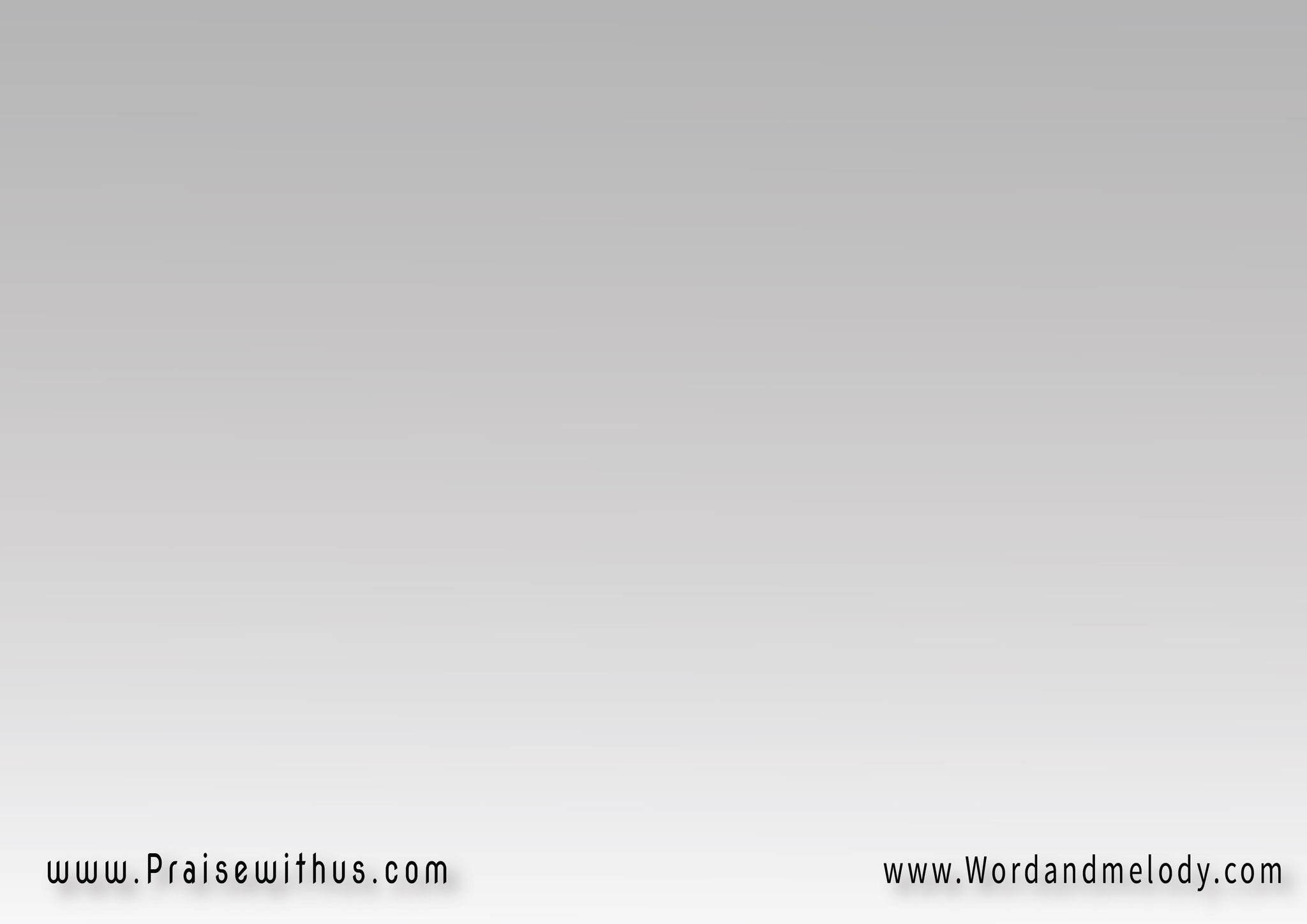 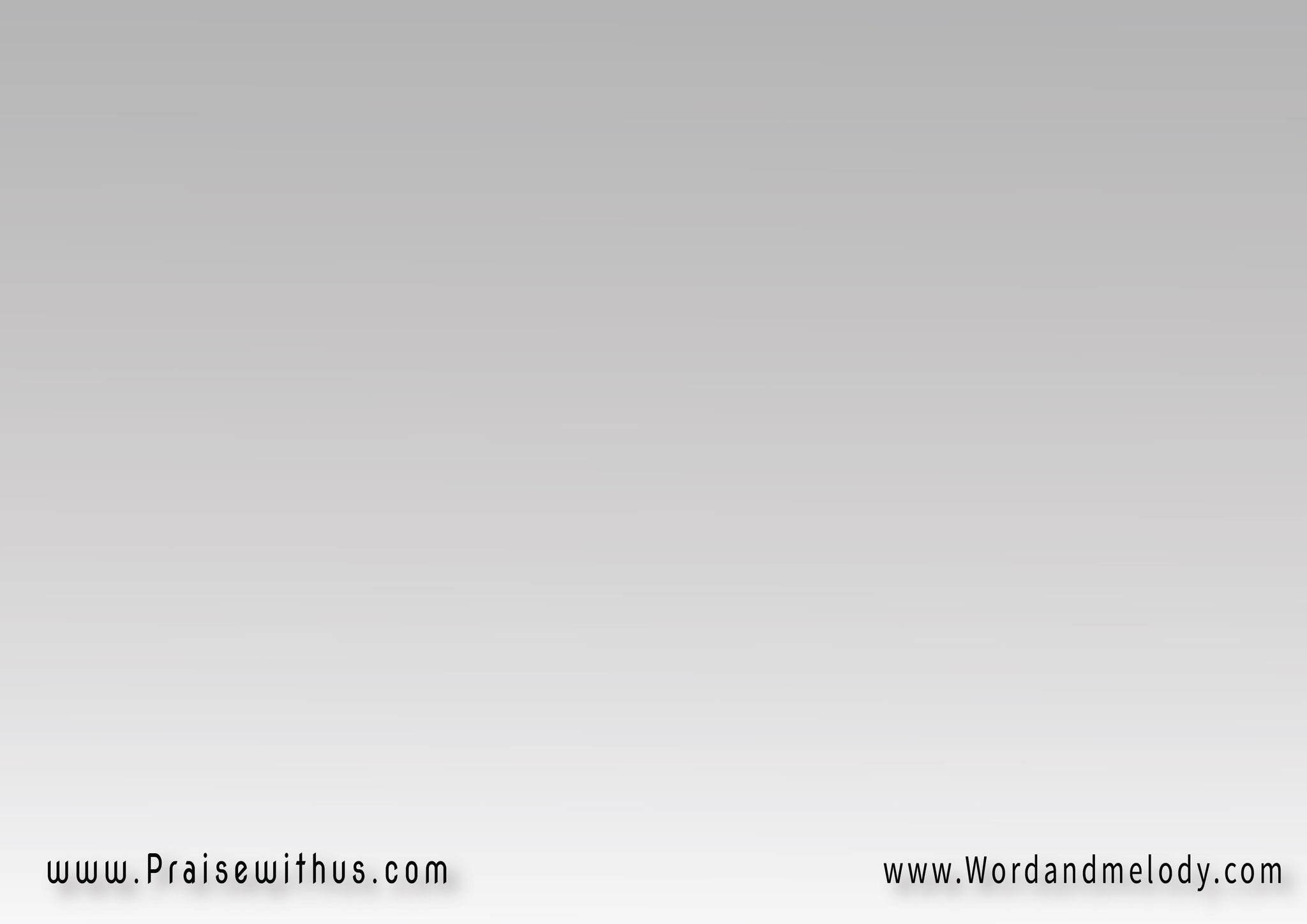 طوباه الساهر والثابت..مستني لقاهويومين ويعدوا وف التالت..ه نكون معاه(كتر أغانيك)3
 قول هانت.. جاي ابن الله
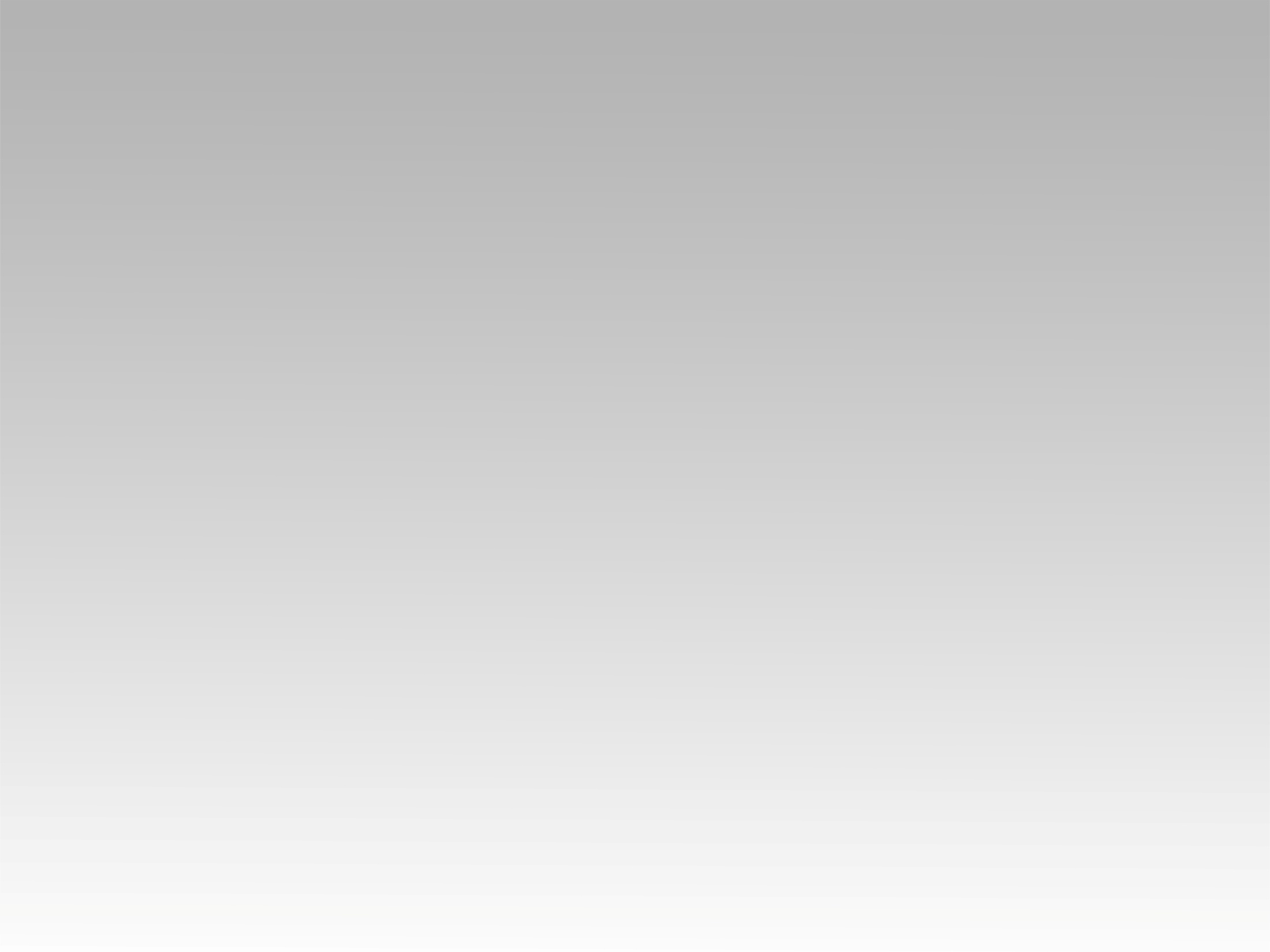 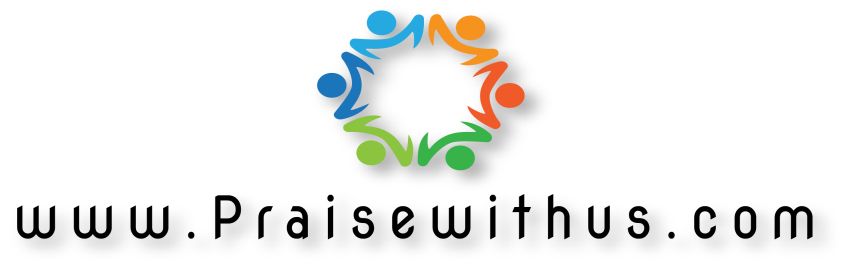